ТЕШКА ИНДУСТРИЈА
Тешка индустрија обухвата производњу средстава и материјала који се користе у даљој производњи (производи сировине за даљу обраду).
Тешка индустрија се дели на:
Енергетику;
Рударство;
Металургију;
Металску;
Електроиндустрију;
Тешку хемијску индустрију;
Металска индустрија
прерађује метале у готове производе намењене даљој производњи.
Обухвата више грана :  металопрерађивачку, машинску, аутомобилску, бродоградилишну.
Машине алатљике –  Београд, Нови Сад, Зрењанин, Кикинда, Ада...
Друмска моторна возила и вагони – Крагујевац, Прибој, Земун, 
                                                          Краљево, Смедеревска Паланка;
Пољопривредне машине –  Бачка Паланка, Београд, Земун...
Пнеуматика и хидраулика – Трстеник;
Грађевинске машине – Крушевац, Смедерево;
Рударске машине и опрема – Крушевац;
Штедњаци, котлови, радијатори – Смедерево, Врање;
Бродоградилишта – Београд, Апатин, Мачванска Митровица.
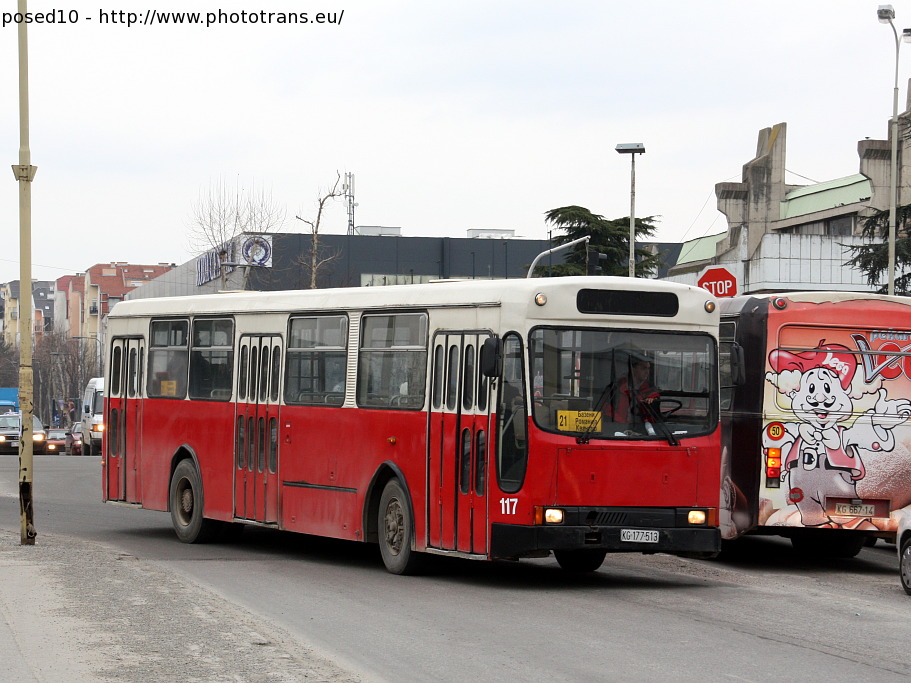 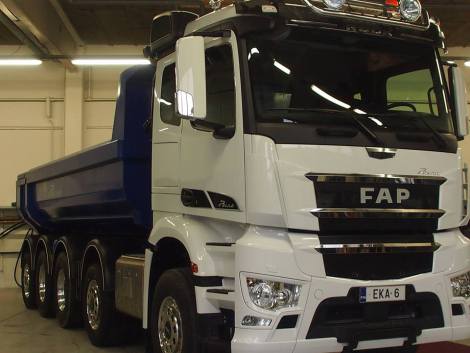 Икарус, Земун
ФАП, Прибој
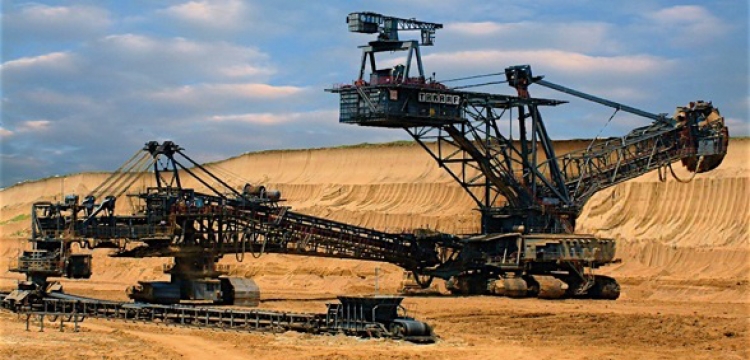 ГОША, Смедеревска Паланка
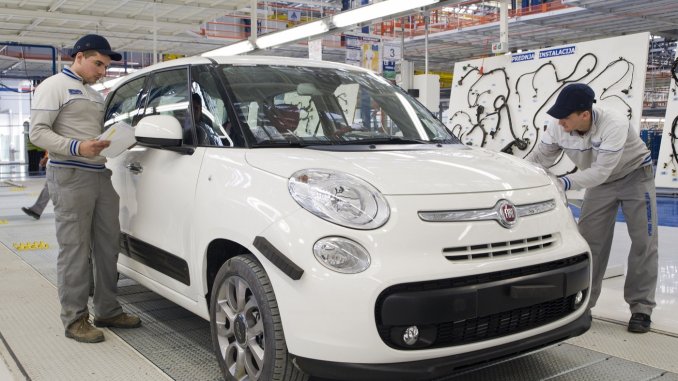 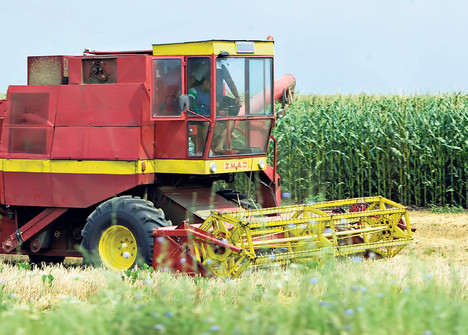 Змај, Земун
ФИАТ, Крагујевац
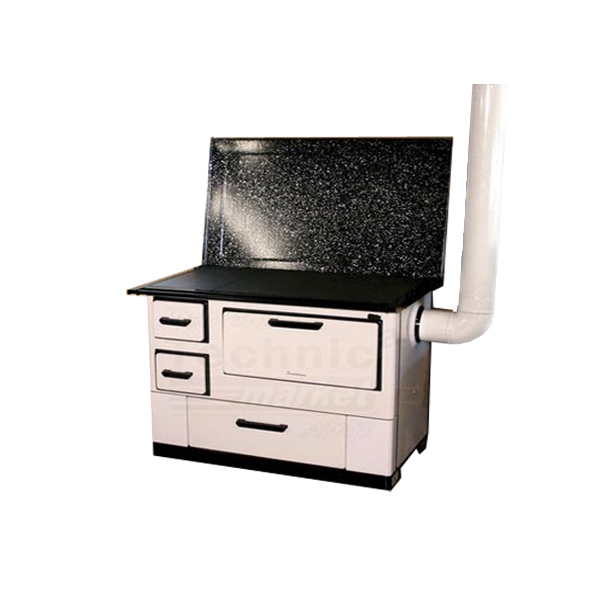 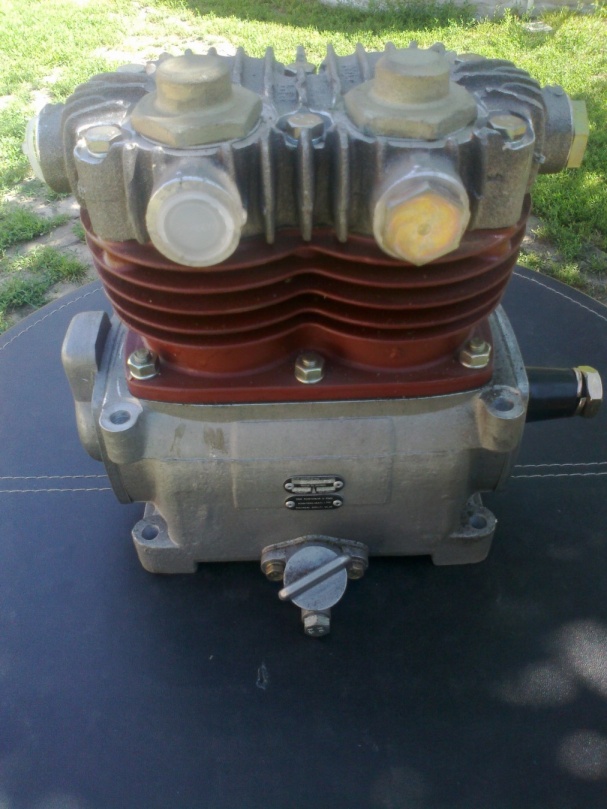 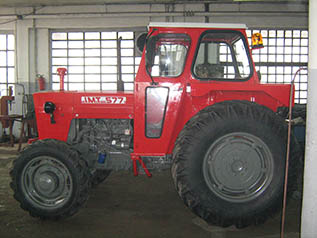 ИМТ, Нови Београд
Смедерево, смедеревац
Прва Петолетка, Трстеник, компресори
ИМР,      
Раковица
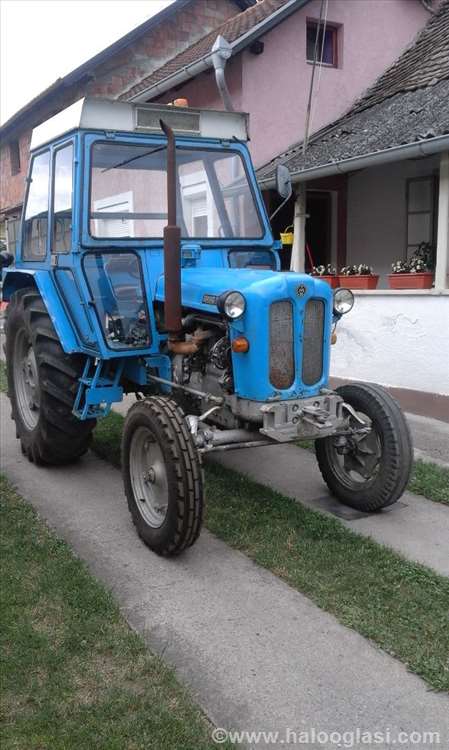 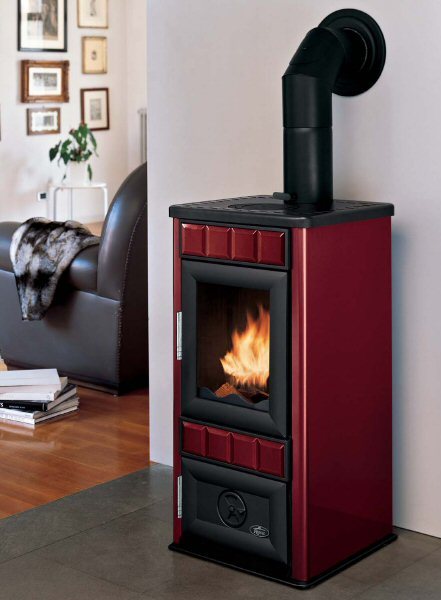 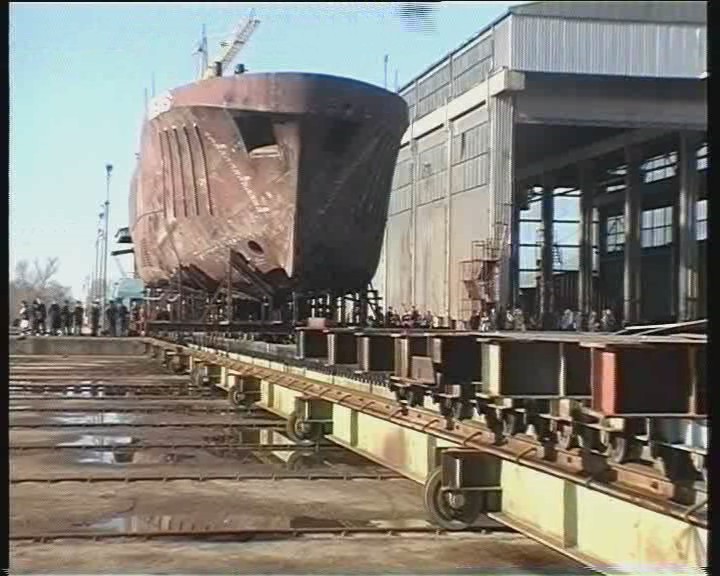 Алфа Плам, Врање
Бродоградилиште , Зрењанин
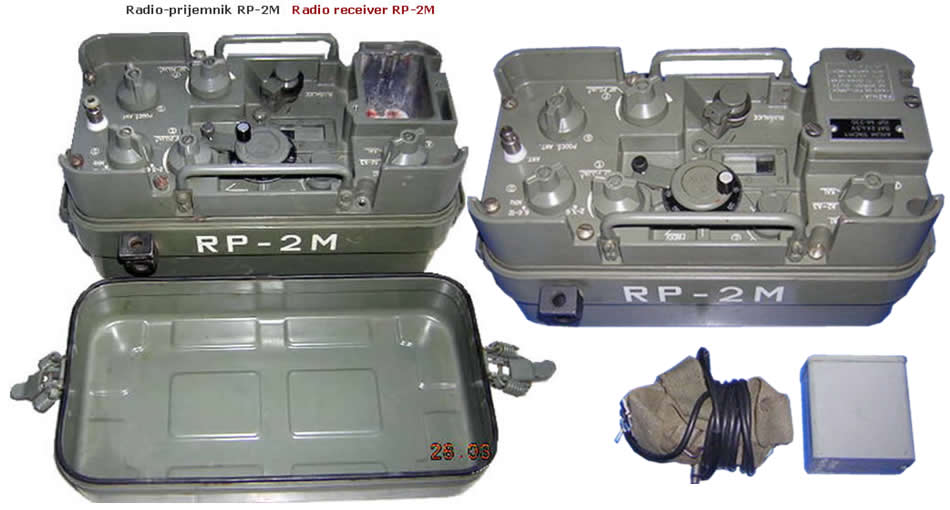 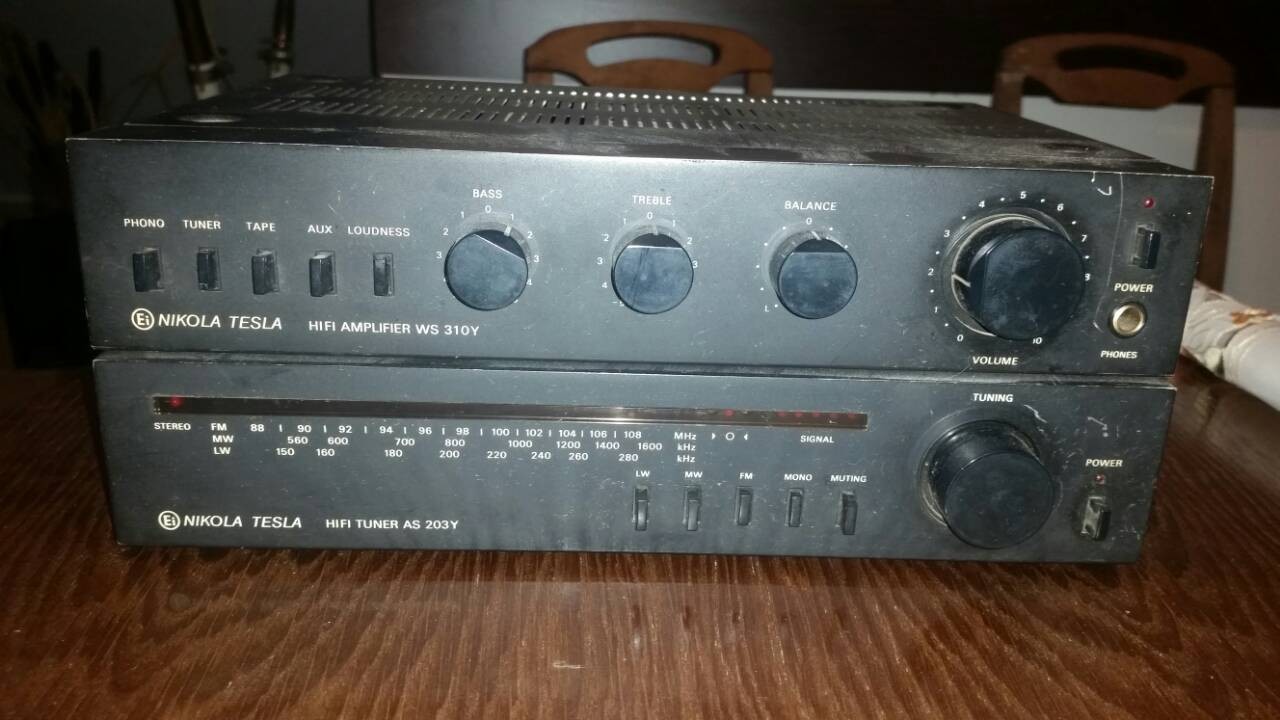 Никола Тесла, Београд
ЕИ, Ниш
Крушик, Ваљево
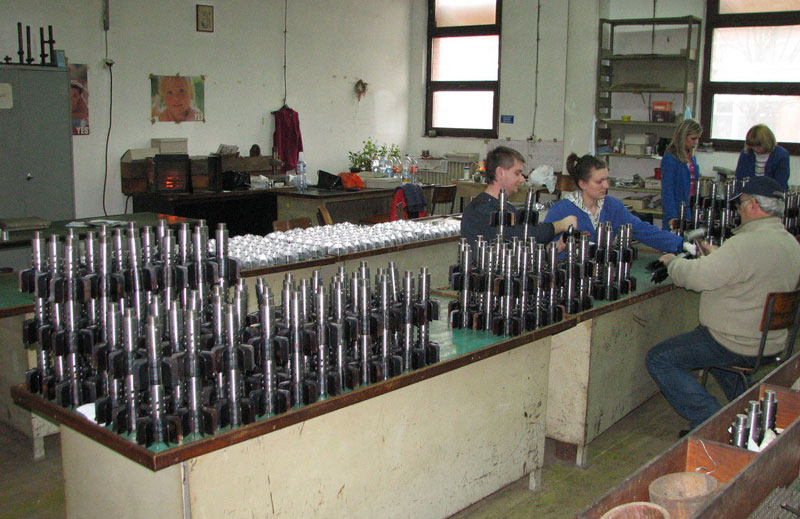 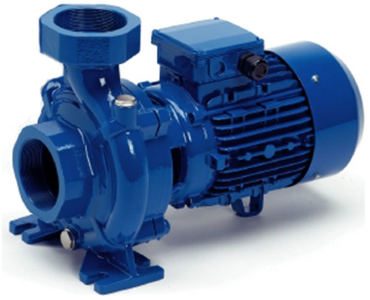 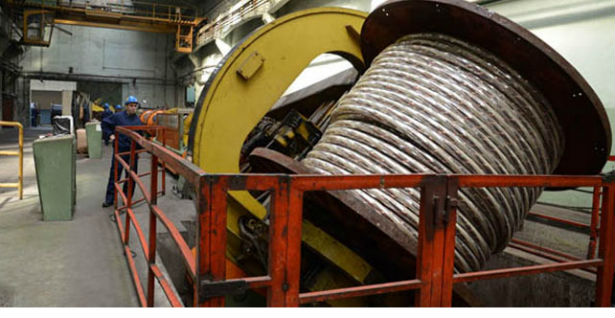 Чачак, пумпе за воду
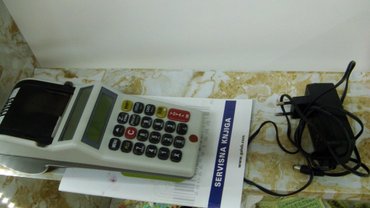 Фискалне касе, Ниш
Индустрија каблова Јагодина
Електроиндустрија
је грана тешке индустрије која производи каблове, трафостанице, радио и тв апарате, трансформаторе, телефоне, електричне апарате за домаћинство и друго.
Тешка хемијска индустрија
производи вештачка ђубрива, киселине, соли, средства за заштиту биља и сировине за даљу прераду (пластичне масе, вештачка влакна и слично).
Сумпорна киселина – Бор, Шабац;
Фосфорна ђубрива – Прахово;
Азотна ђубрива – Панчево;
Вештачка и пластична влакна – Лозница, Призрен;
Пластичне масе – Барич, Вршац, Пландиште;
Гордана Васић
Март 2018. године